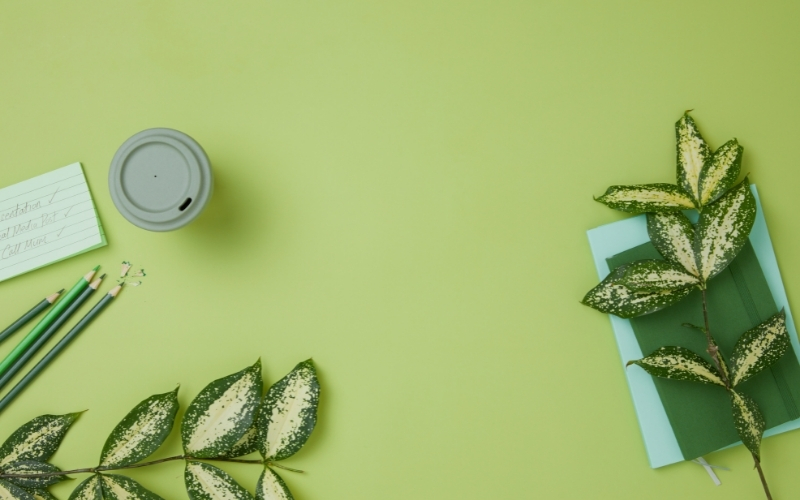 PHÒNG GIÁO DỤC VÀ  ĐÀO TẠO QUẬN LONG BIÊN
                    TRƯỜNG MẦM NON GIANG BIÊN
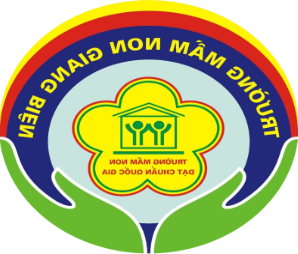 LĨNH VỰC PHÁT TRIỂN THẨM MỸ
Đề tài: Vẽ bông hoa
                         Lứa tuổi: Nhà trẻ.
                      Người dạy: Nguyễn Thị Mỵ
                                         Nguyễn Thị Nghĩa

                     Năm học: 2022-2023
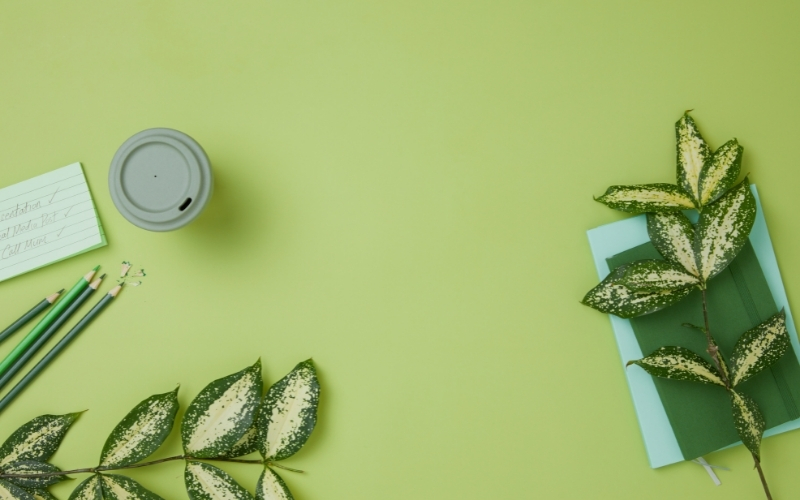 1. Ổn định tổ chức:
Cô và trẻ chơi trò chơi “ Gieo hạt”
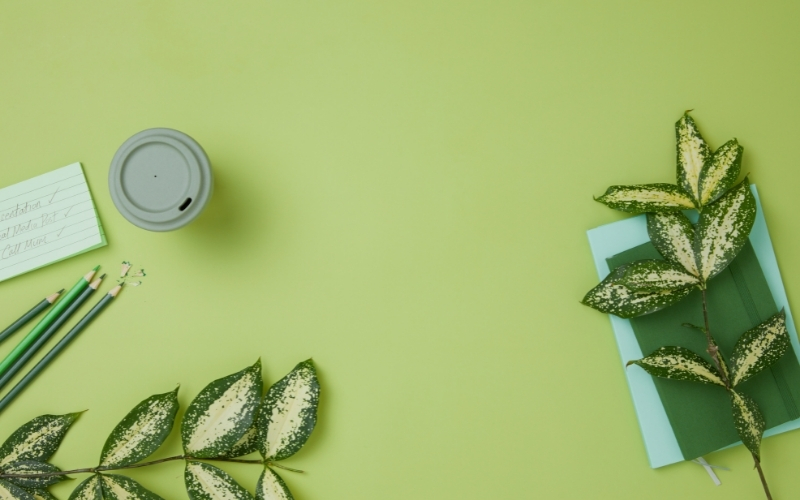 2. Phương pháp, hình thức tổ chức:
HĐ1: Quan sát tranh mẫu
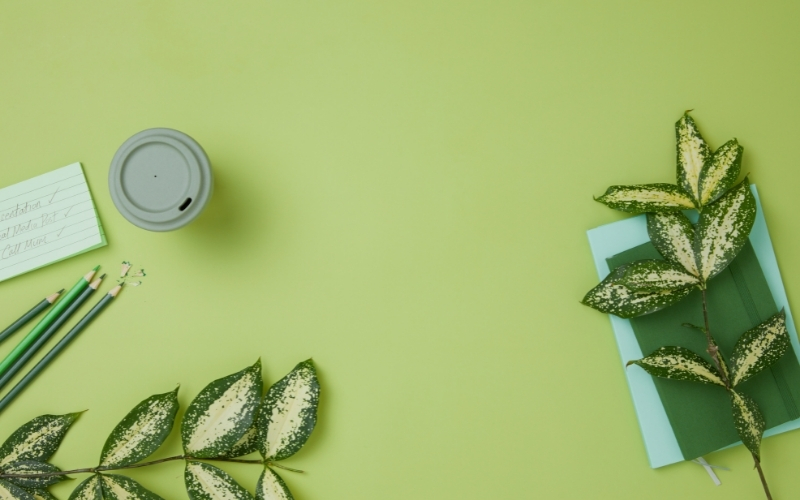 HĐ2: Cô làm mẫu
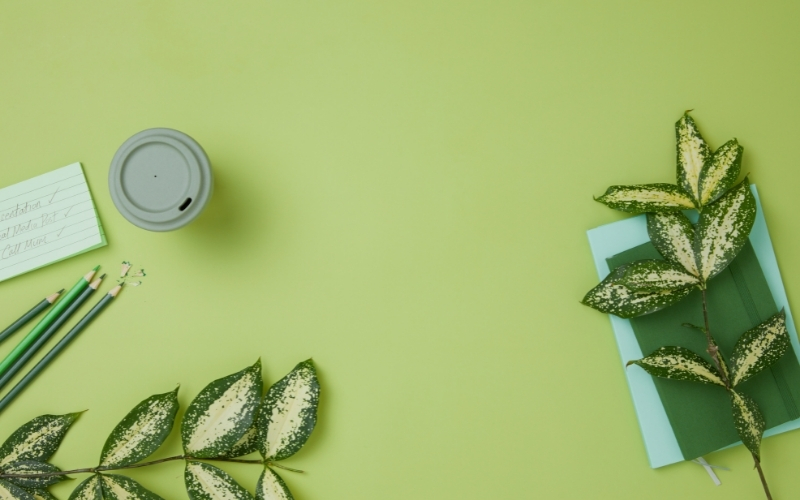 HĐ3: Trẻ thực hiện
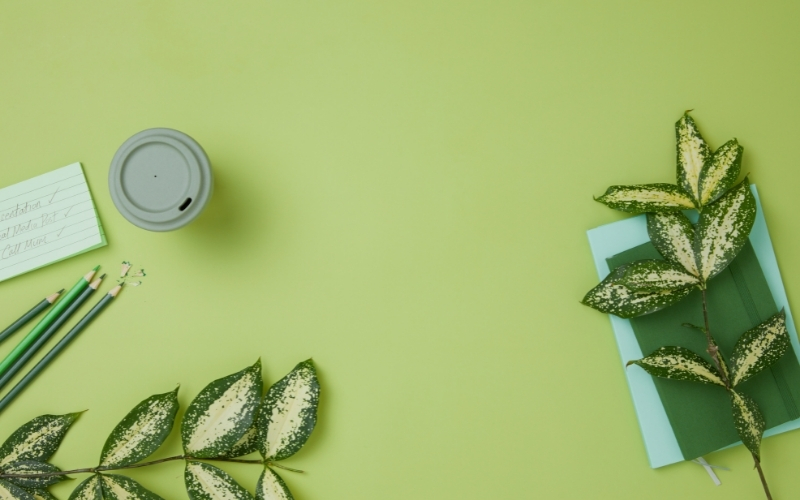 HĐ4: Nhận xét sản phẩm
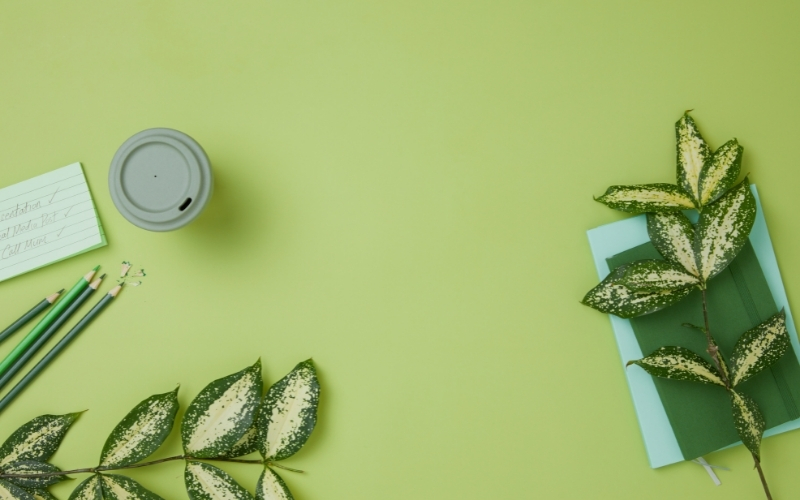 3. Kết thúc: 
Cô và trẻ hát bài “Màu hoa”